Care Homes-Steady Reduction
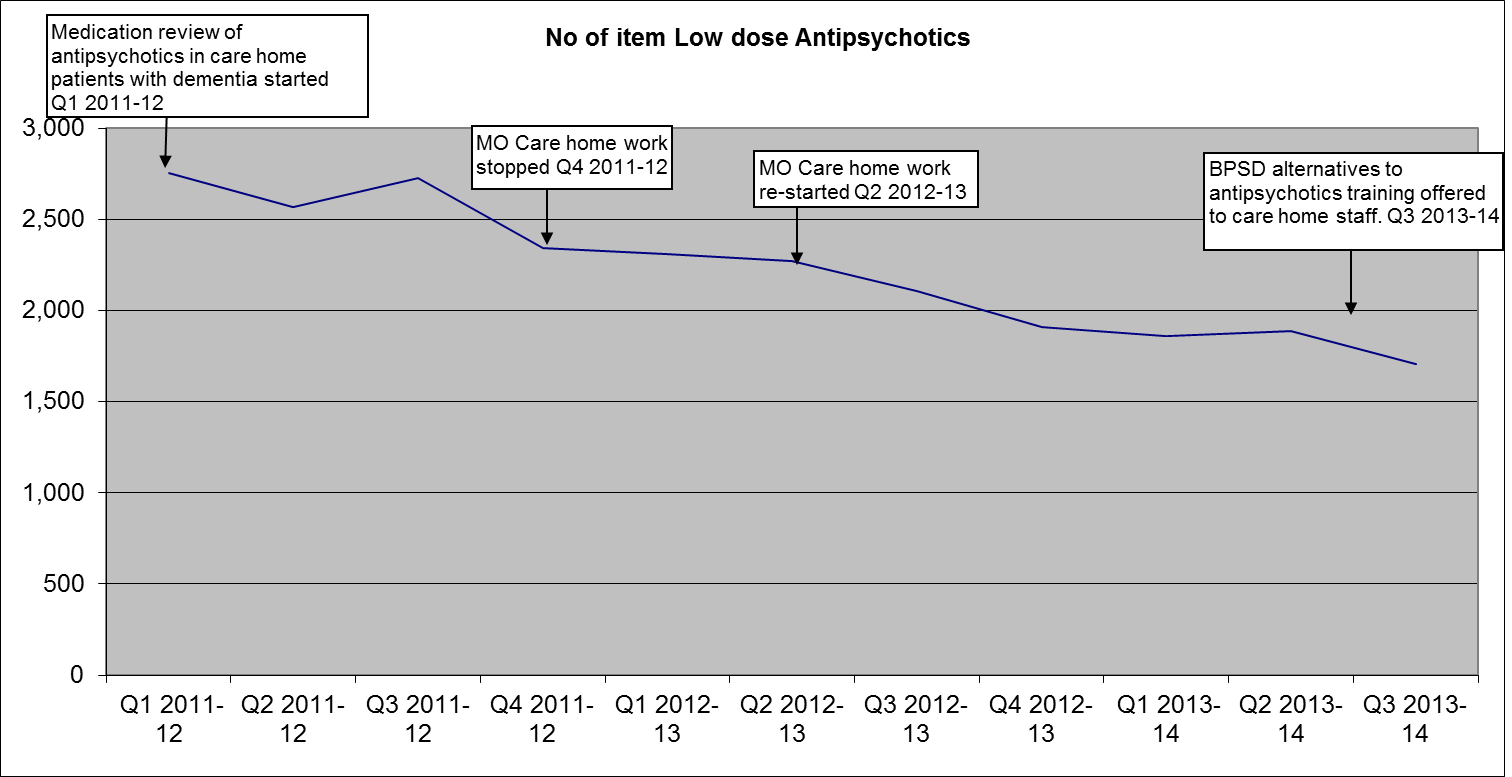 WAM –Downward Trend
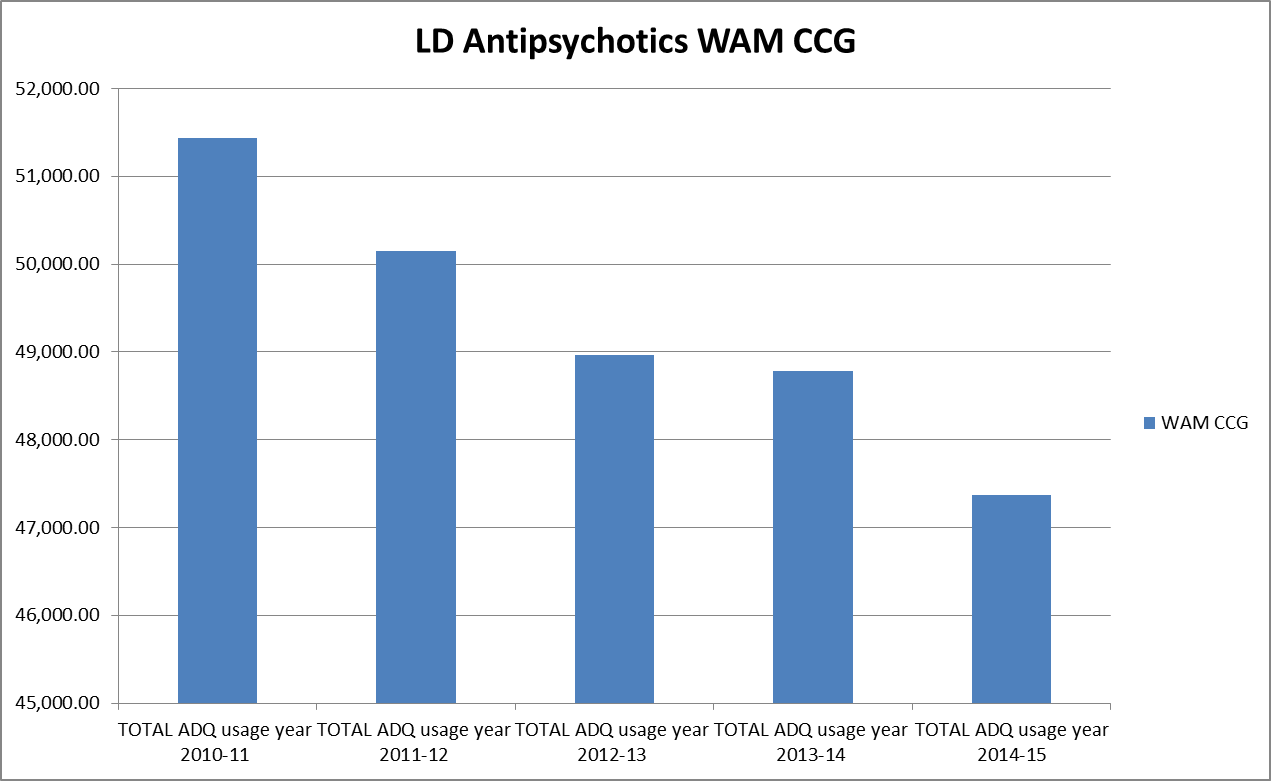